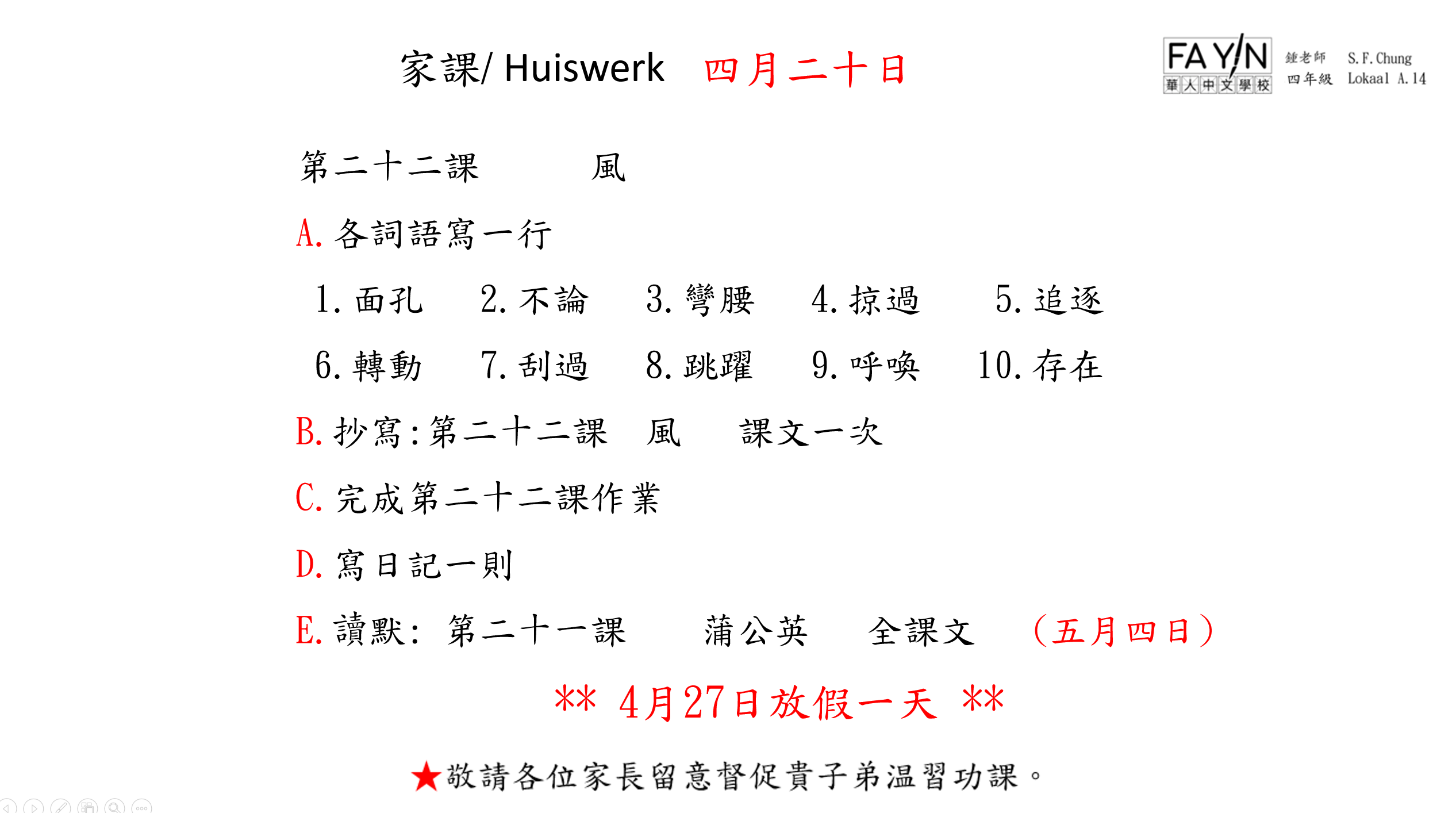 四月二十日
第二十二課      風
A.各詞語寫一行
 1.面孔   2.不論   3.彎腰   4.掠過    5.追逐
 6.轉動   7.刮過   8.跳躍   9.呼喚   10.存在
B.抄寫:第二十二課  風   課文一次  
C.完成第二十二課作業
D.寫日記一則
E.讀默: 第二十一課    蒲公英   全課文   (五月四日)
** 4月27日放假一天 **